Информационно-исследовательский проект“ Наши родные - защитники нашей Родины  в годы Великой Отечественной войны 1941-1945 гг.”
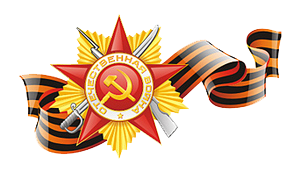 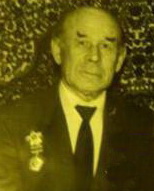 Прокофьев Сергей Васильевич311 батарея 31 АОД ИС КМОР КБФк/о комендор башенный(http://podvignaroda.mil.ru)
Мой дедушка во время войны служил на Балтийском флоте. Во время боя их корабль  был подбит, не умея плавать он прыгнул в воду, очнулся только в госпитале  города Ленинграда. С затопленного крейсера были сняты  дальнобойные орудия и установлены на берегу крепости Кронштадт. 
(Даня Никитин)
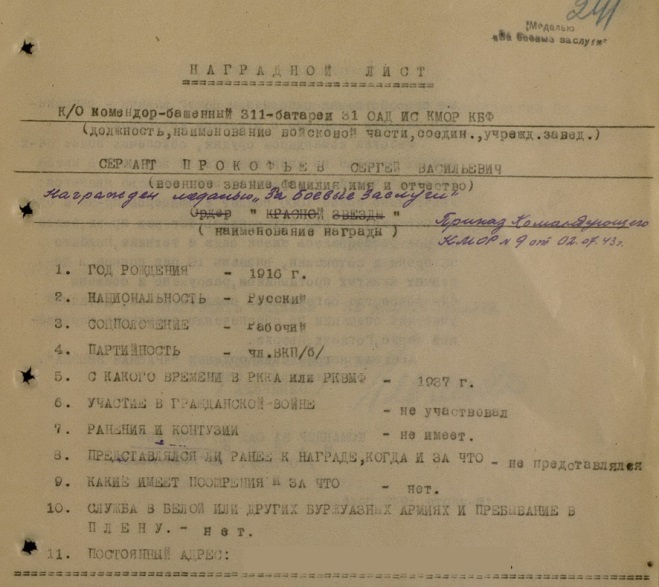 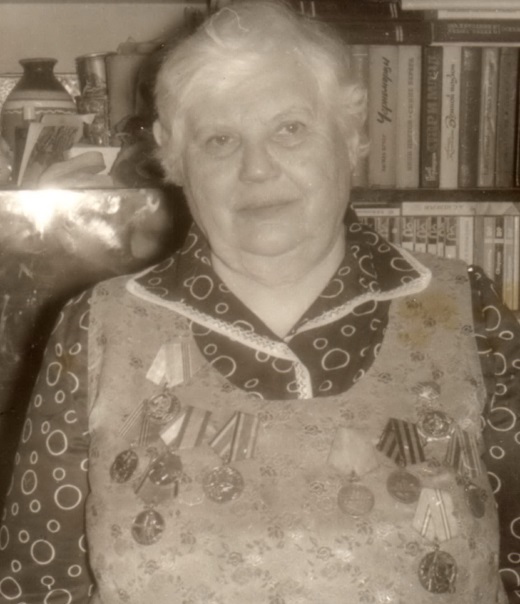 Панкова Раиса Фёдоровнакрасноармеец28 конно-санитарная рота39 Армия 3 Белорусского фронта(http://podvignaroda.mil.ru)
Моя бабушка  до ноября 1942 года жила в блокадном Ленинграде, в ноябре ушла на фронт. О войне бабушка не любила вспоминать. Была награждена медалью “За боевые заслуги”, медалью“За победу над Японией”, медалью “За взятие Кёнисберга”.
(Елена Вениаминовна)
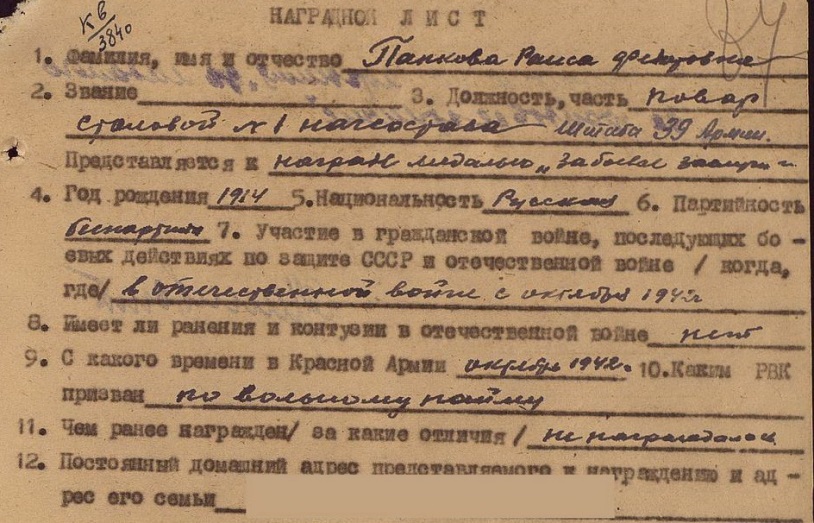 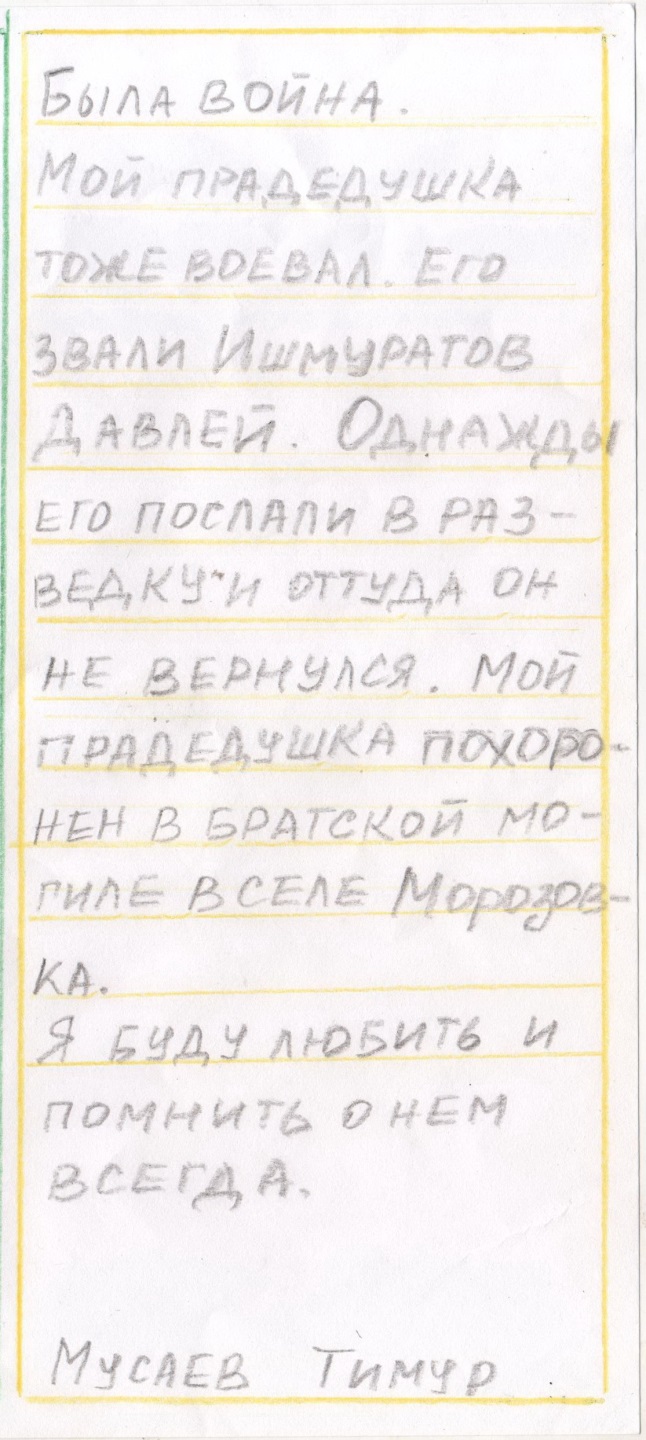 Ишмуратов Давлей (Юсуп)стрелок67 Армия 374 СПумер от ран 18 января 1944 года(http://www.obd-memorial.ru/)
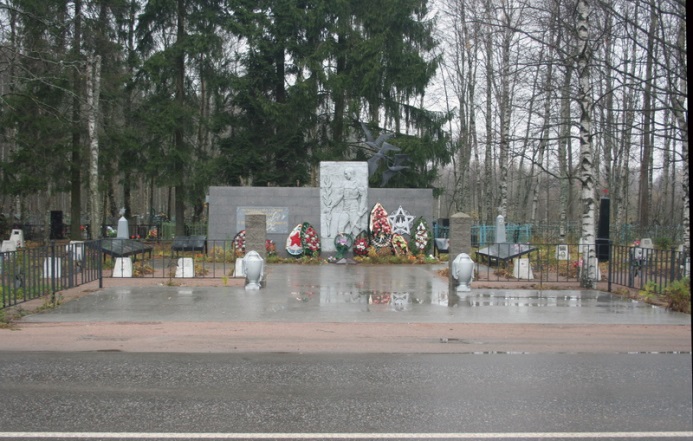 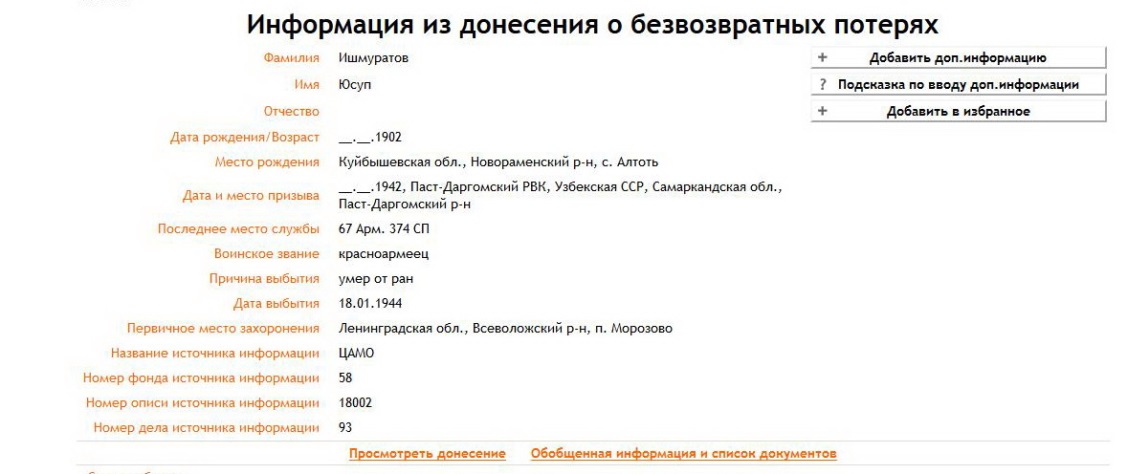 Мы помним! Чтим! Гордимся!
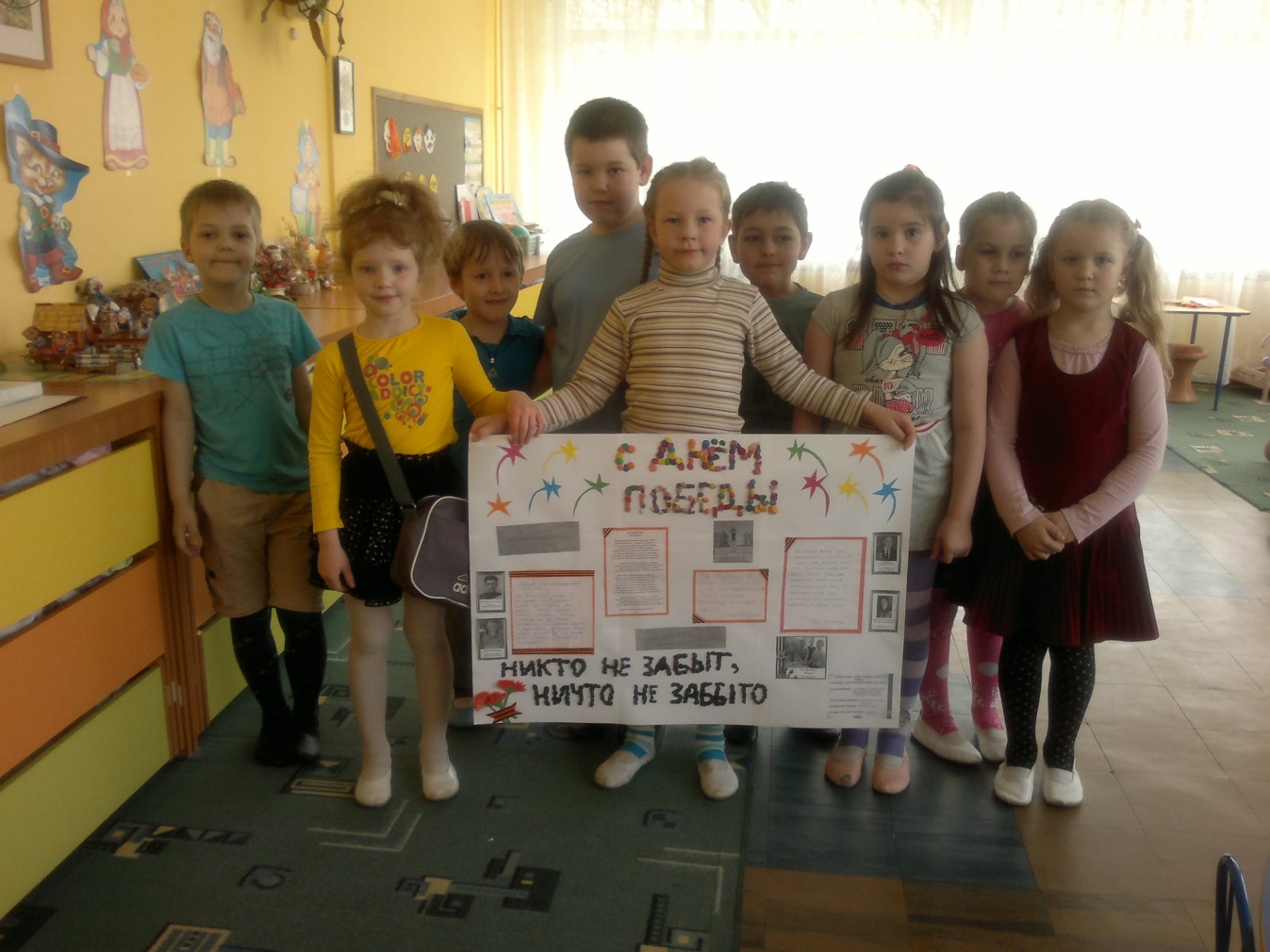 Работу выполнили воспитанники ГБДОУ д/с №12 Выборгского района Санкт-ПетербургаМусаев Тимур, Никитин Даниил,Малевич Владимир,Тестова Анна,Самойлова Анна,Троицкая Василиса,Тарасова Полина,Подпрятова УльянаРуководитель: воспитатель Коротаева Елена Вениаминовна